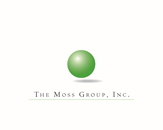 Prison Rape Elimination Act
PREA Refresher Course
Response
Response
Appropriate and consistent response to incidents of sexual abuse is important and will assist in maintaining credibility in reporting mechanisms.  

When the resident population can see that reports and responses to incidents are taken seriously they are more inclined to utilize the system appropriately.
Response
PREA Standard 115.365 requires that the facility have a plan to coordinate response in the event of a sexual assault.
Response
Be knowledgeable about first responder duties

Know the role of the agency investigator

Familiarize yourself with the role of medical and mental health staff

Know what is expected of supervisors and agency leadership
First Responder
As defined by the PREA Standards, a first responder is the first security staff person to respond to a report of sexual abuse

In the event that a non-security staff member is the first to respond, that person should instruct the victim not to anything that could potentially destroy evidence of the abuse
First Responder Duties PREA Standard 115.364
The first staff member to respond to a sexual abuse report within a time period that allows for the collection of physical evidence is required to:

Separate the alleged victim and abuser
Preserve and protect any crime scene(s)
Request that the victim not take any actions that could destroy physical evidence
Ensure no evidence is destroyed
First Responders
To  Sexual Abuse in progress or immediate (within 120 hours) past abuse
First responders to immediate abuse should consider the following steps when responding to incidents of sexual abuse:

Ensure the safety of the victim.
Request the victim not shower, change clothes or use the bathroom.
Move the alleged offender to a secure location.
Ensure the alleged offender is not able to destroy physical evidence.
Secure the area to make sure it is inaccessible to unauthorized personnel.
First Responder Considerations
To  Sexual Abuse in progress or immediate (within 120 hours) past abuse
Ensure that evidence is secured until an investigator arrives.
Notify appropriate supervisory staff.
Notify appropriate victim services staff.
Document the incident and your actions.
Prepare to transport the victim to a local hospital or medical center.
First Responders to Reports of Past Abuse
This is the most common type of first response 

Staff members should assume that it WILL happen to them during their career
Primary Objectives First Responders to Reports of Past Abuse
REMEMBER: Not everyone responds to a sexual assault the way you  think they should– 
people can be irrational or calm depending on the  situation and/or history of  past sexual abuse
Therefore….

Listen to the resident in a non-judgmental manner 

Be aware of both your verbal and non-verbal response
Clearly document (e.g., who, what, when, where, time, date, address/location, contact information and parties involved)
Primary ObjectivesFirst Responders to Reports of Past Abuse
Follow your agency policy on: 
  reporting up the chain of command
  only tell staff who NEED to know
  involvement of investigators
  involvement of medical/ mental health staff 
       Question the resident reporting as to the 
       specifics of the allegation:
  where did it happen
  who was involved

     DO NOT conduct a full interview or
interrogation- That will be done by the investigator
First Responder and Victims of Abuse
Interaction with the victim should be culturally and developmentally appropriate and gender specific

Discussing sex may be culturally prohibited; same sex sexual behavior may be shameful

Youth may not have the “appropriate” language to use when discussing the incident
First Responder and Victims of Abuse
Girls may want to process and discuss- they may describe more   details and emotions; it may take more time to establish trust due to a previous abuse history; prefer relational language

Boys will use less words and may provide fewer details; may act out vs. talking

Treat all victims with dignity and respect

Ensure privacy of information that is reported—only share with those who have a legitimate need to know
Coordinated Response
Coordinated response ensures that all appropriate staff are actively involved in responding to an incident and that they know what their role should be after the incident is reported. Coordinated response involves:

Referring  to agency specific written plan for first responders, investigators, medical/mental health personnel & agency leadership

If victim is transferred to another facility, the agency is required to notify the receiving agency of the need for medical, mental health or other social services
This is the end of the section
Standard 115.364
Staff First Responder Duties
(a) Upon learning of an allegation that a resident was sexually abused, the first staff member to respond to the report shall be required to: 
(1) Separate the alleged victim and abuser; 
(2) Preserve and protect any crime scene until appropriate steps can be taken to collect any evidence; 
(3) If the abuse occurred within a time period that still allows for the collection of physical evidence, request that the alleged victim not take any actions that could destroy physical evidence, including, as appropriate, washing, brushing teeth, changing clothes, urinating, defecating, smoking, drinking, or eating; and
Standard 115.364 (cont)
(4) If the abuse occurred within a time period that still allows for the collection of physical evidence, ensure that the alleged abuser does not take any actions that could destroy physical evidence, including, as appropriate, washing, brushing teeth, changing clothes, urinating, defecating, smoking, drinking, or eating. 
(b) If the first staff responder is not a security staff member, the responder shall be required to request that the alleged victim not take any actions that could destroy physical evidence, and then notify security staff.
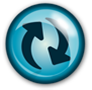 Standard 115.365
Coordinated Response

The facility shall develop a written institutional plan to coordinate actions taken in response to an incident of sexual abuse, among staff first responders, medical and mental health practitioners, investigators and facility leadership
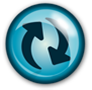